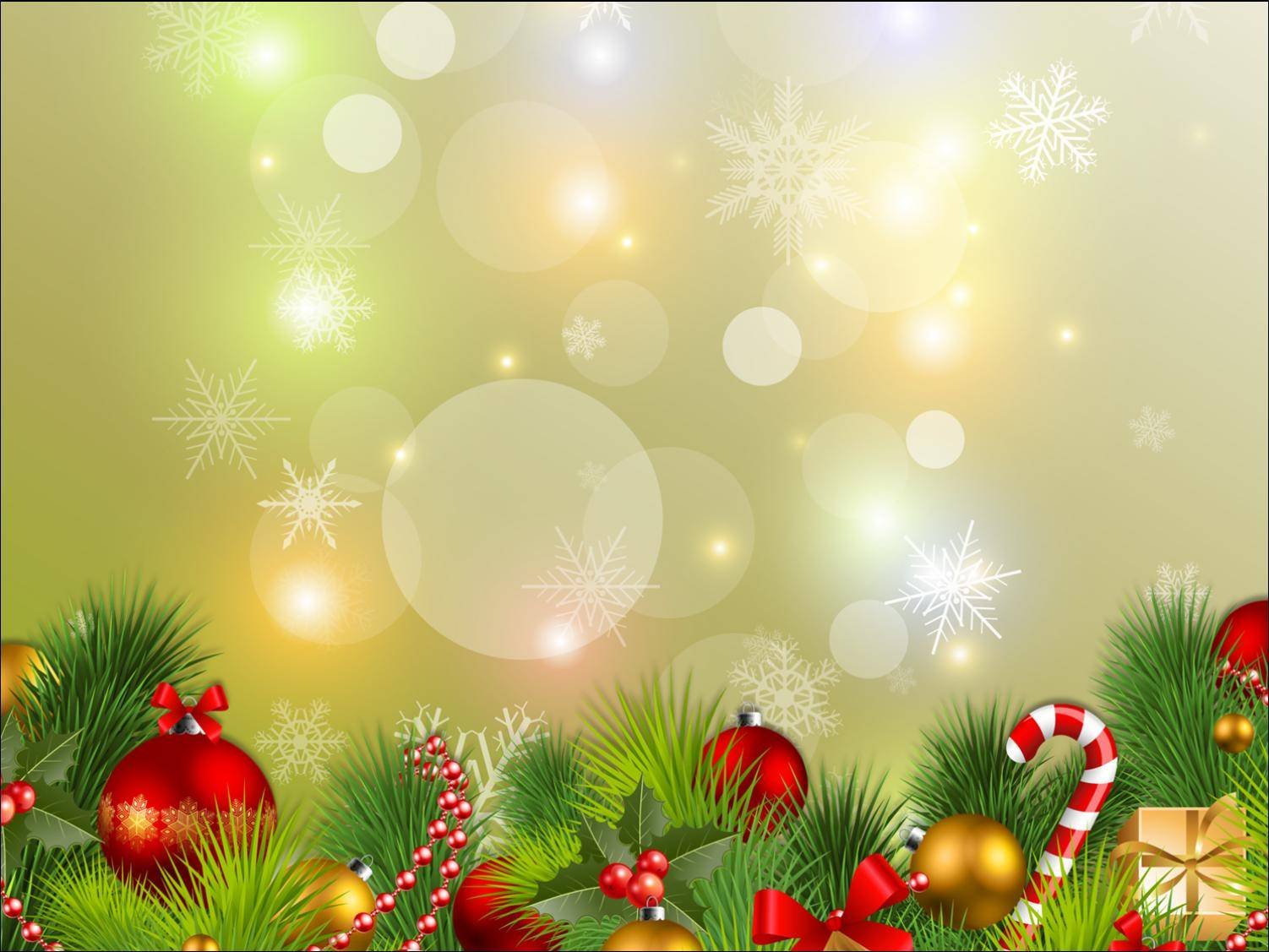 Муниципальное бюджетное дошкольное образовательное учреждение «Детский сад№139 «Катерок»
Родительское собрание 
на тему «Новогодние хлопоты»
группа №7«Русалочка»
Воспитатели: Федыняк Н.А.
Сорокина Е.А.
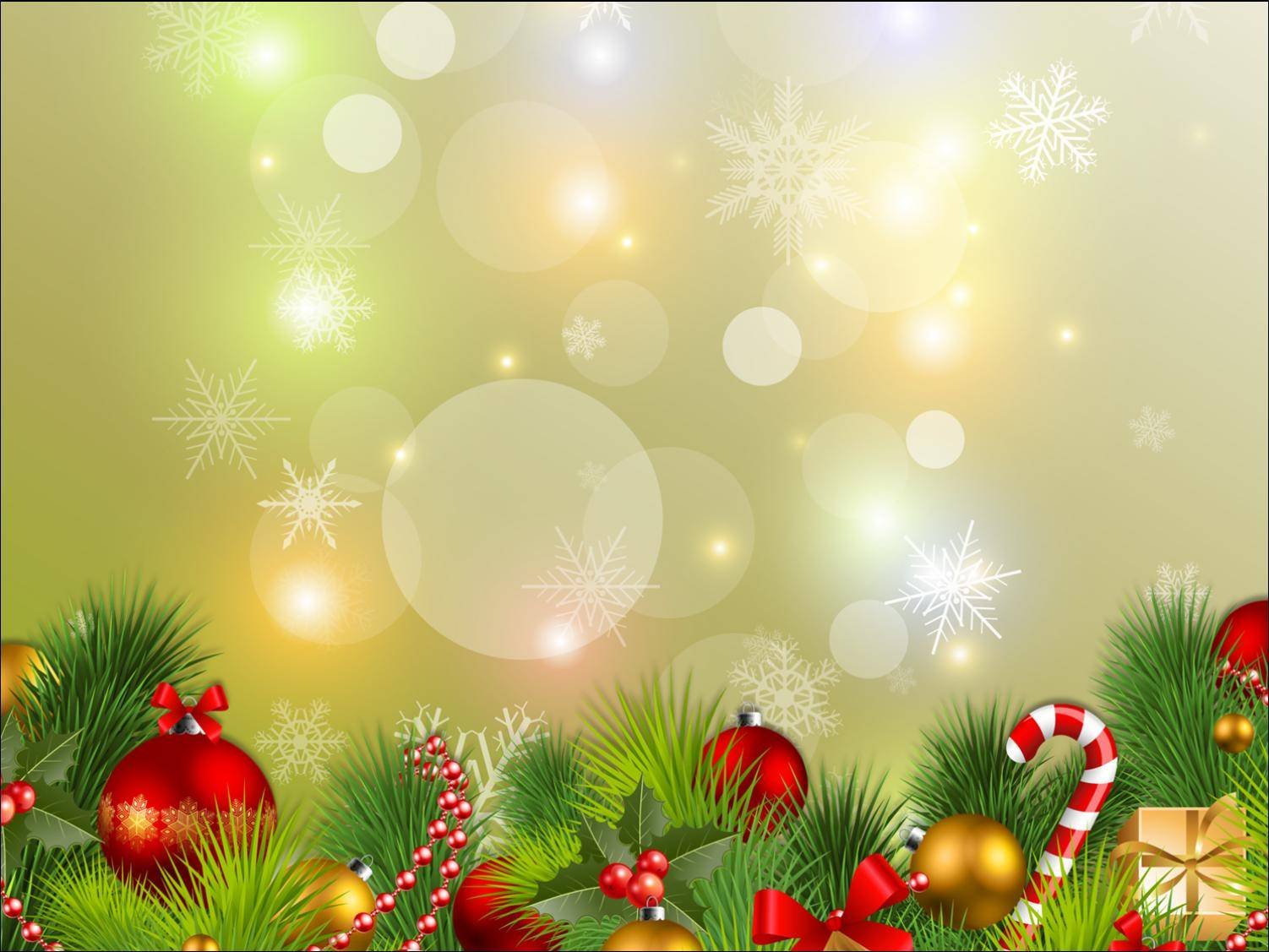 Повестка:1. Подготовка к празднованию Новогоднего утренника с детьми (костюмы, подарки)2. Информация на тему «Как интересно провести новогодние каникулы»3. Информация «Безопасность во время проведения Нового года»4. Мастер-класс по вырезанию снежинок.5. Участие в конкурсах и выставках детского сада.6. Разное.
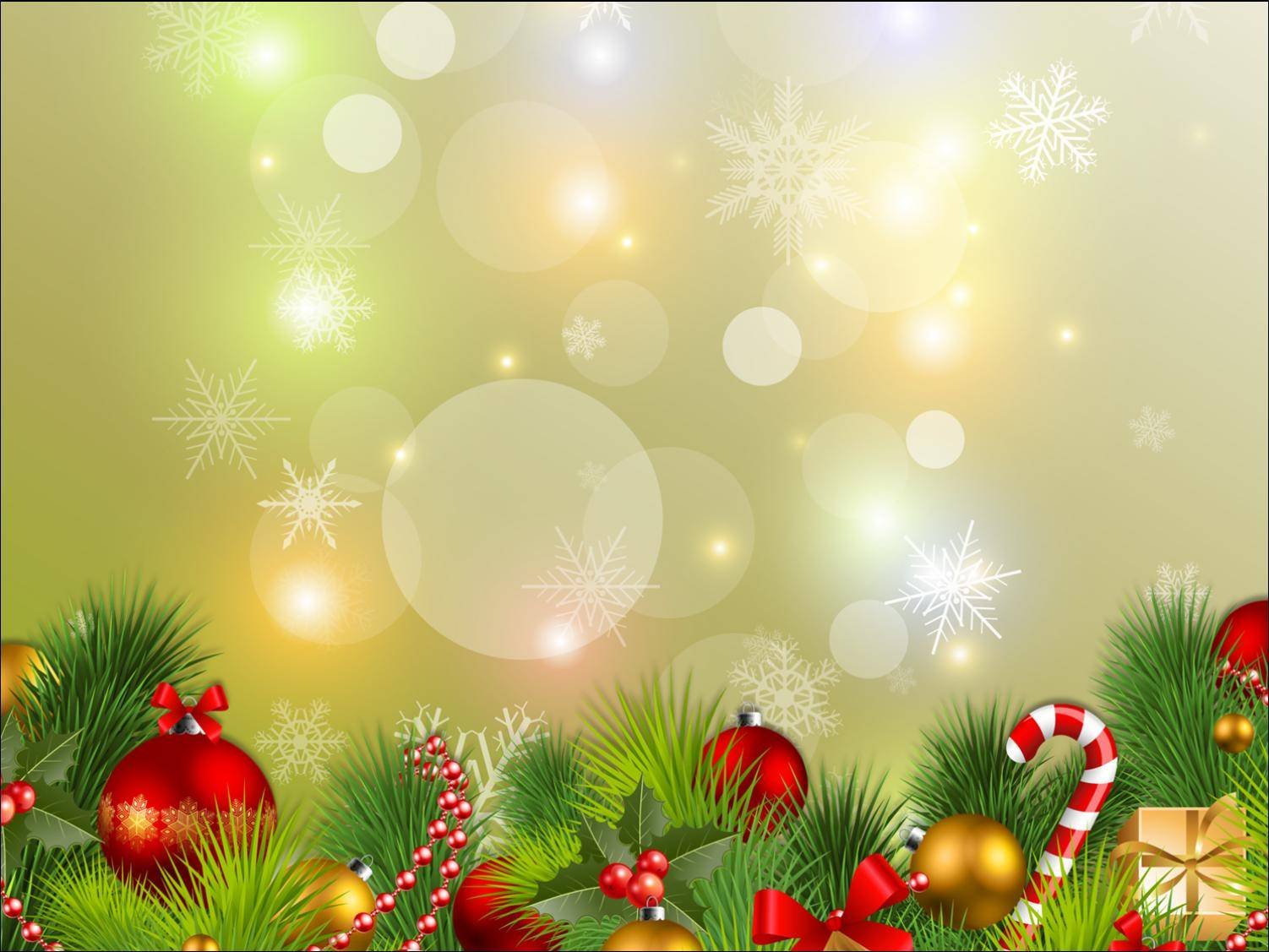 Уважаемые родители! 

Прежде чем мы начнём наше родительское собрание хочется поблагодарить родителей за активное участие в мероприятиях, которые проходят в нашей группе.
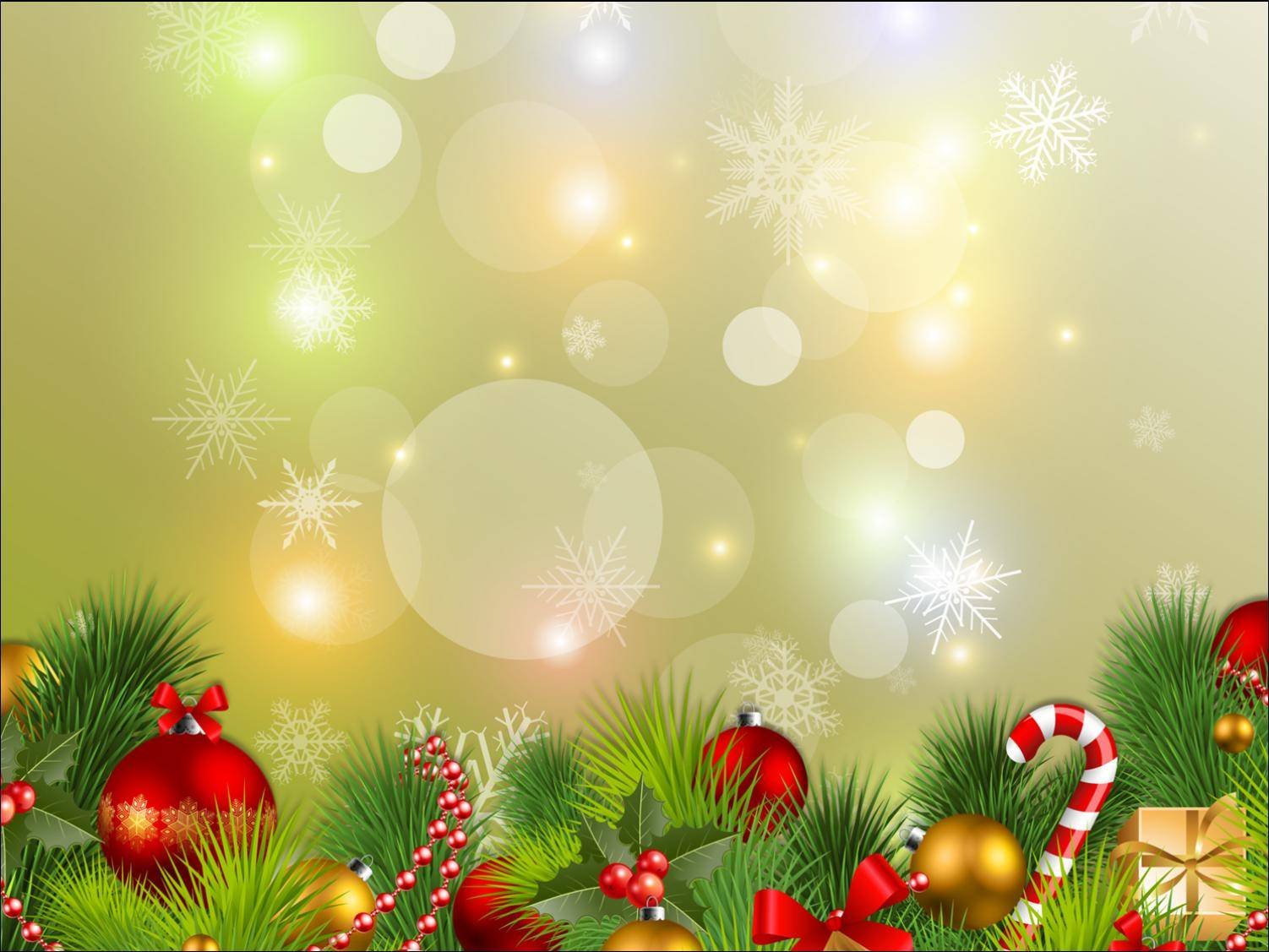 1. Подготовка к празднованию Новогоднего утренника с детьми (костюмы, подарки) Совсем немного осталось до празднования Нового года. Что такое Новый год – прежде всего, это самый веселый и самый долгожданный праздник в году. Мы в нашем детском саду тоже готовимся к новогоднему празднику, разучиваем с детьми стихи, песни, танцы. А вы, родители, готовите для своих детей новогодние костюмы.(девочки – Феи, мальчики – Разбойники).А еще нужно подготовить Новогодние подарки для ваших детей на утренник. Желательно, чтобы подарки были все одинаковыми.
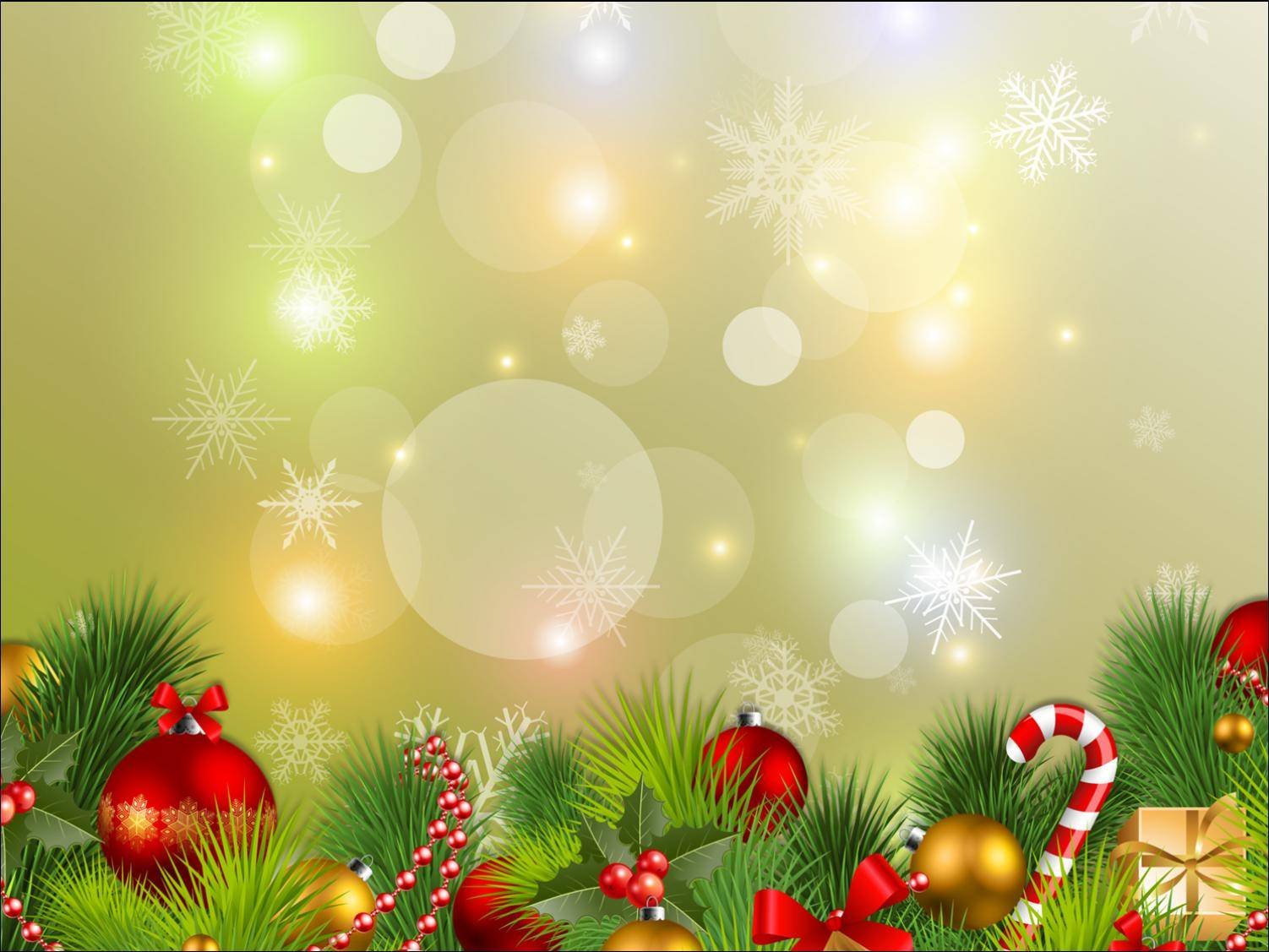 Оплата за выступление Деда Мороза будет составлять не более 350-400 руб. ( в зависимости от количества детей на празднике. Точная сумма будет сообщена позже)

Необходимо решить, кто будет проводить видеосъёмку праздника. Желательно, чтобы это был кто-то из родителей со своей видеокамерой.
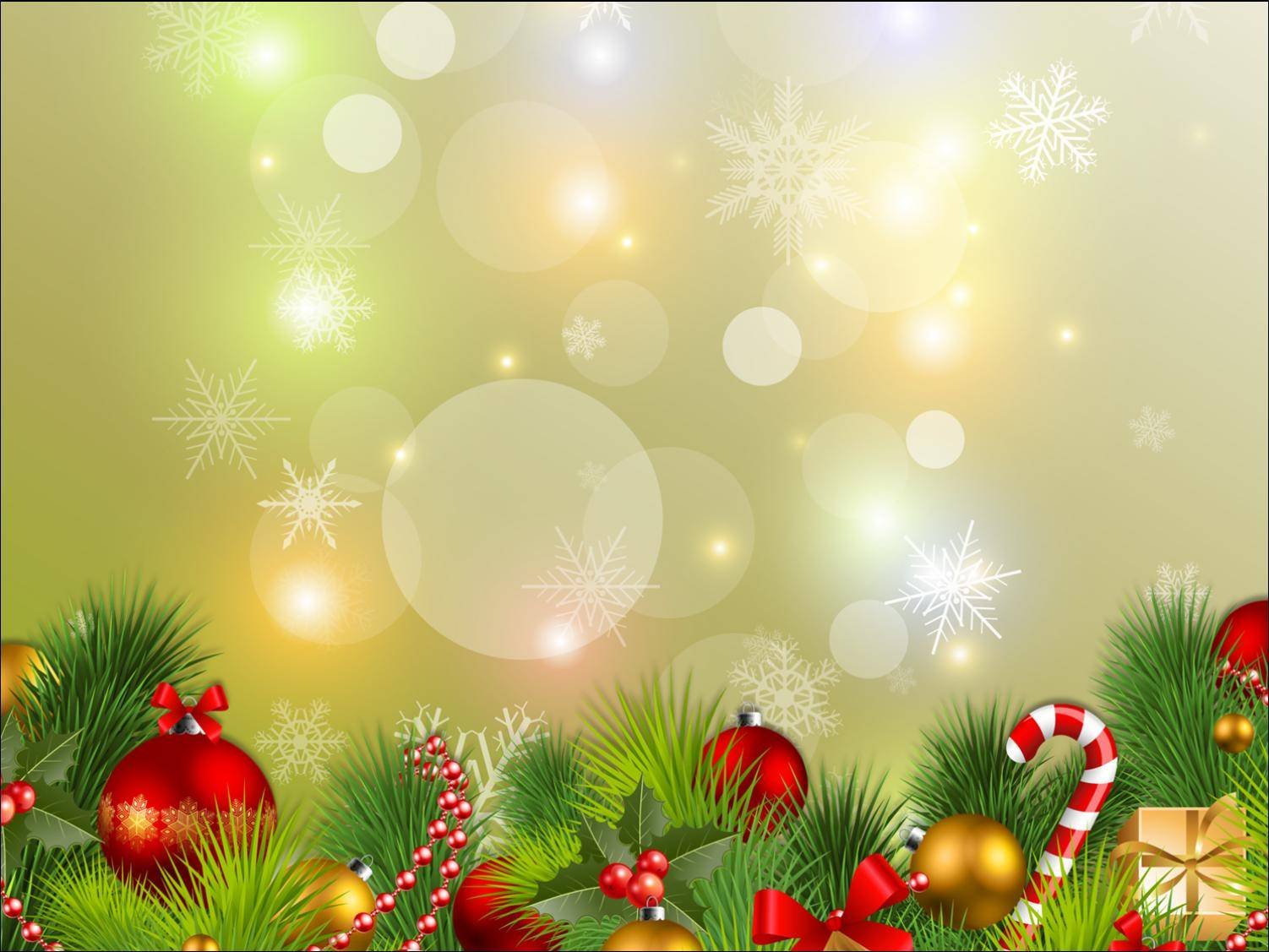 Новогодний утренник состоится 23 декабря 2021 года, утреннее время (позже сообщим время точное)
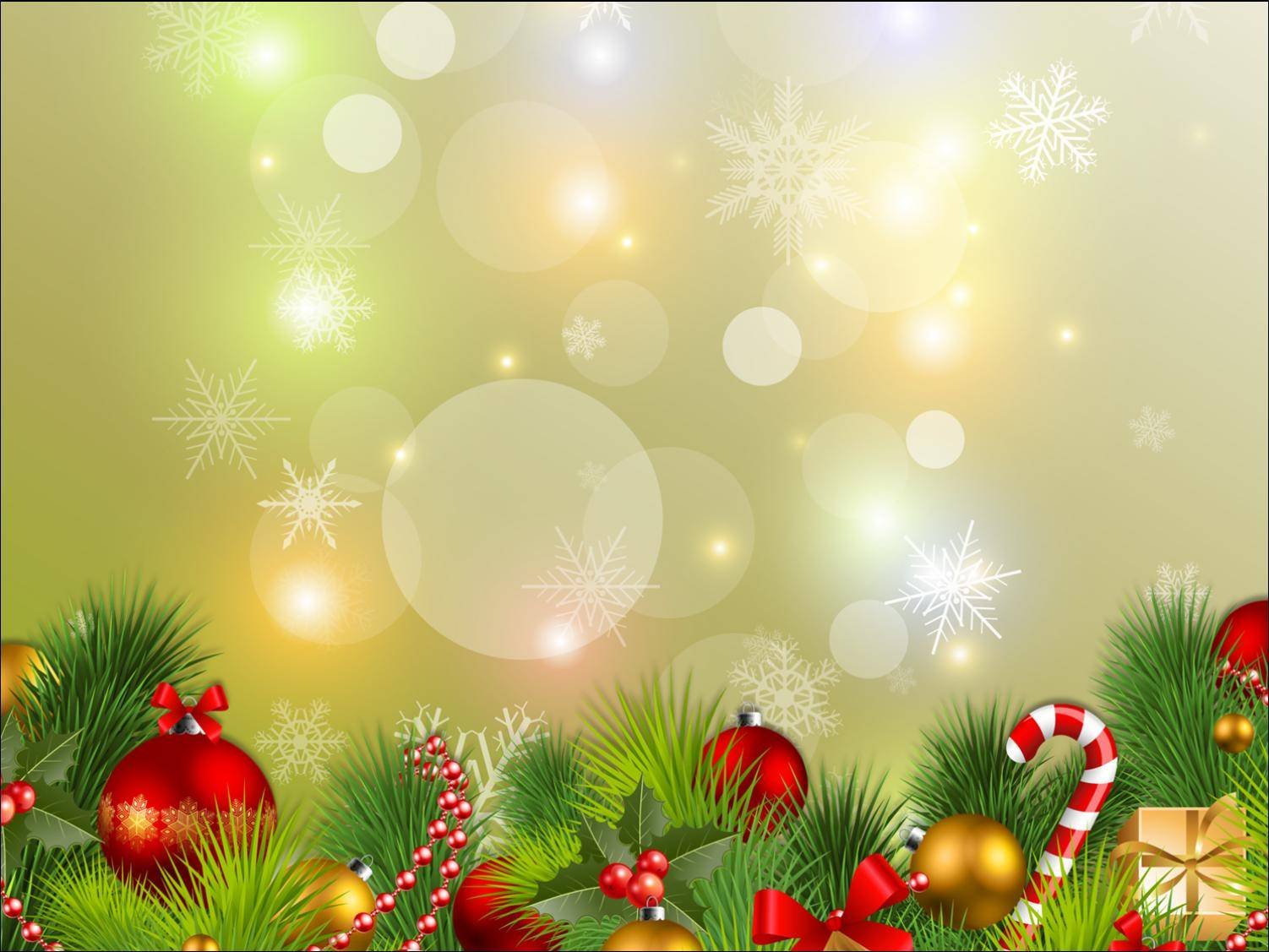 «Как интересно провести новогодние каникулы»Уважаемые родители скоро новогодний праздник. Не забывайте – это не только отдых от работы, праздничная суета – это еще предвкушение «сказочного волшебства» для ваших детей. Это еще один повод побыть рядом со своим ребенком, уделить ему внимание, подарить свою любовь и ласку.Мы предлагаем вам с пользой провести это время:1. Нарядите елку всей семьей, повторите стихи, песни о Новом годе.2. Пригласите гостей, сходите в гости сами3. Играйте всей семьейИгры возле елки придадут новогоднему празднику необычный оттенок, повеселят детей, создадут у них праздничное настроение. Предлагаем вашему вниманию следующие игры.
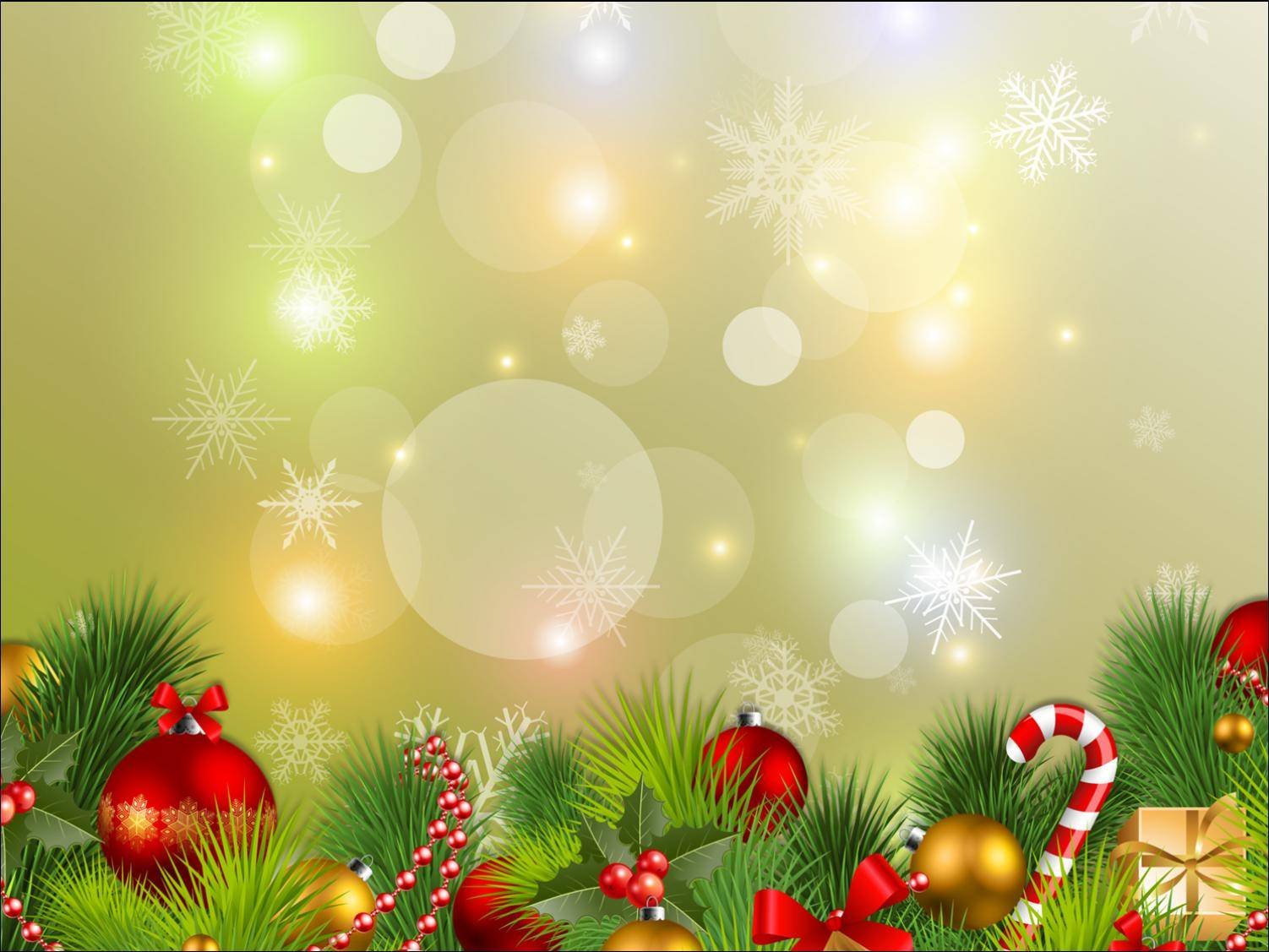 Игра «Назови, что изменилось».Эта игра для развития памяти и внимания. Участникам предлагается в течении минуты рассмотреть игрушки и запомнить их (количество игрушек берется в зависимости от возраста детей). Затем ребятам предлагается выйти из комнаты или закрыть глаза, в это время несколько игрушек можно переставить местами, убрать или добавить другие. После этого дети называют, что изменилось в ряду игрушек. 
Игра «Какой, какая, какое, какие?»
Взрослый предлагает детям любой новогодний предмет (шар, снежинку, елочку и т. д.). Выигрывает тот, кто назовет больше слов признаков к предложенному предмету. Например: елочка – высокая, колючая, нарядная, красивая, зеленая, пахучая и т. д.
Шахматы, шашки, «Твистер»… все, на что не хватало времени в рабочие будни. Такое времяпрепровождение очень сближает, делает вас настоящим другом для ваших детей.
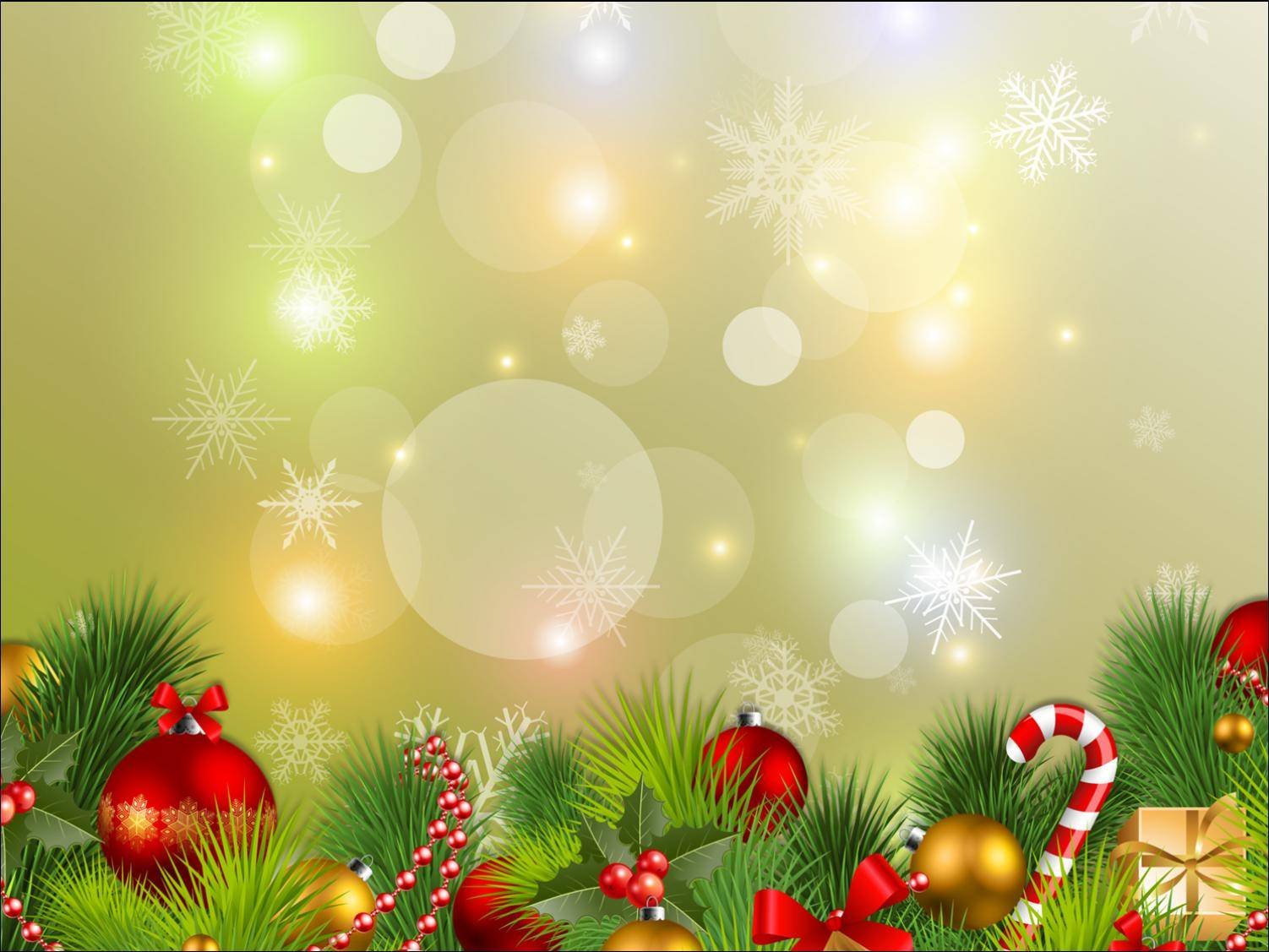 Игры во дворе.
Во дворе можно затеять немало игр, особенно подвижных: «Два Мороза», «Мы веселые ребята», «Гуси-лебеди», «Водяной». Особенно детям нравятся игры нашего детства, поэтому вспомните свои любимые игры и научите в них играть своих детей. Все эти игры будут полезными для физического развития детей.
Зимние выходные — это отличный повод укрепить семейные отношения, стать для своей второй половинки и детей не постоянно на что-то указывающим и требующим наставником, а другом.

А еще обязательно сфотографируйте самые яркие моменты из новогодних каникул, чтобы ребенок мог поделиться впечатлениями  и рассказать в детском саду, как весело он провел время.
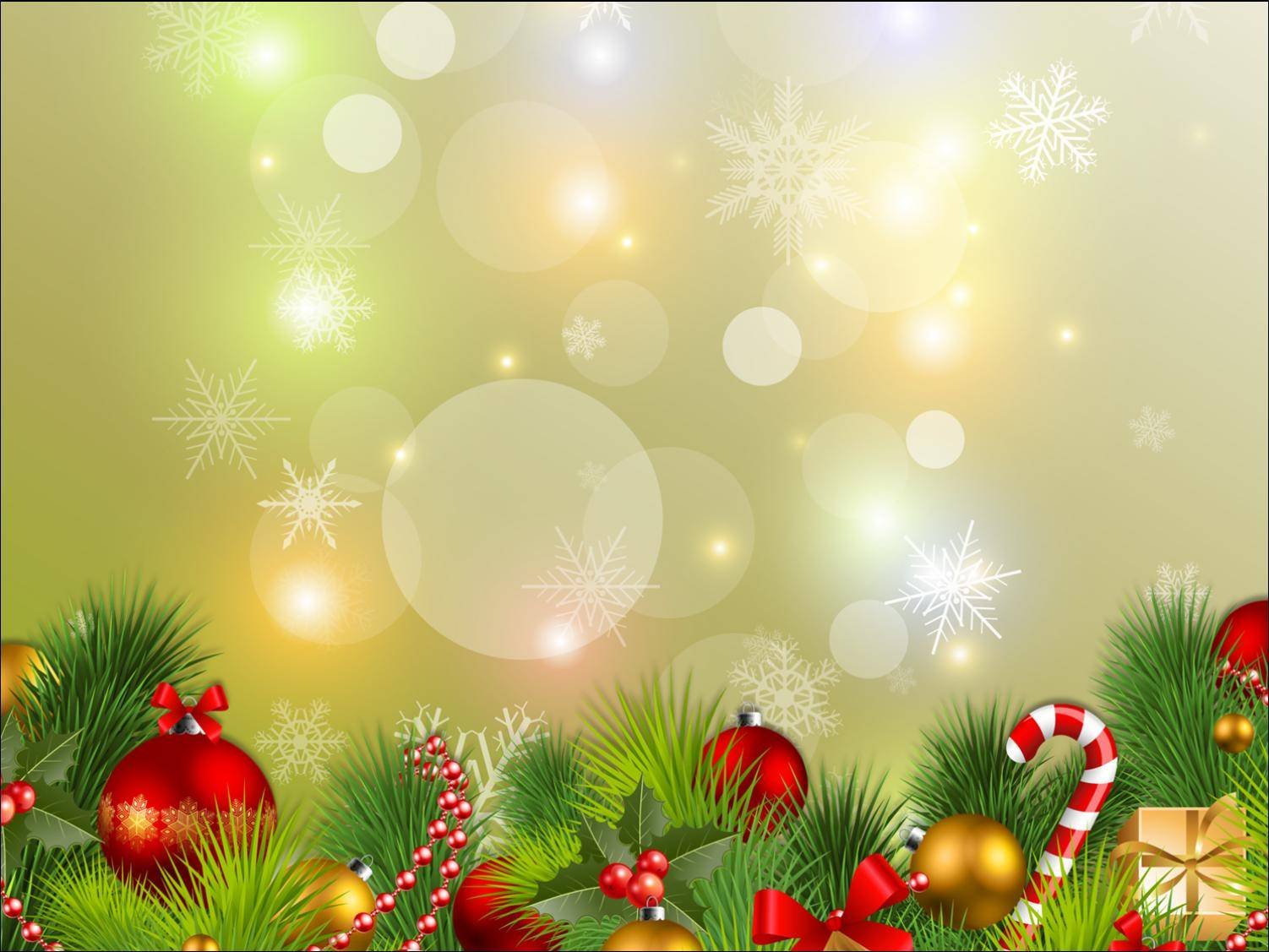 «Безопасность во время проведения Нового года»
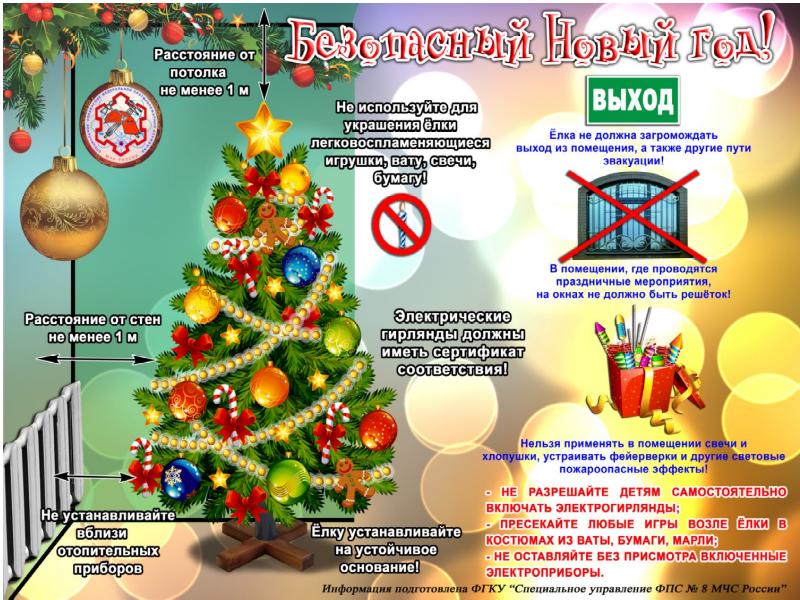 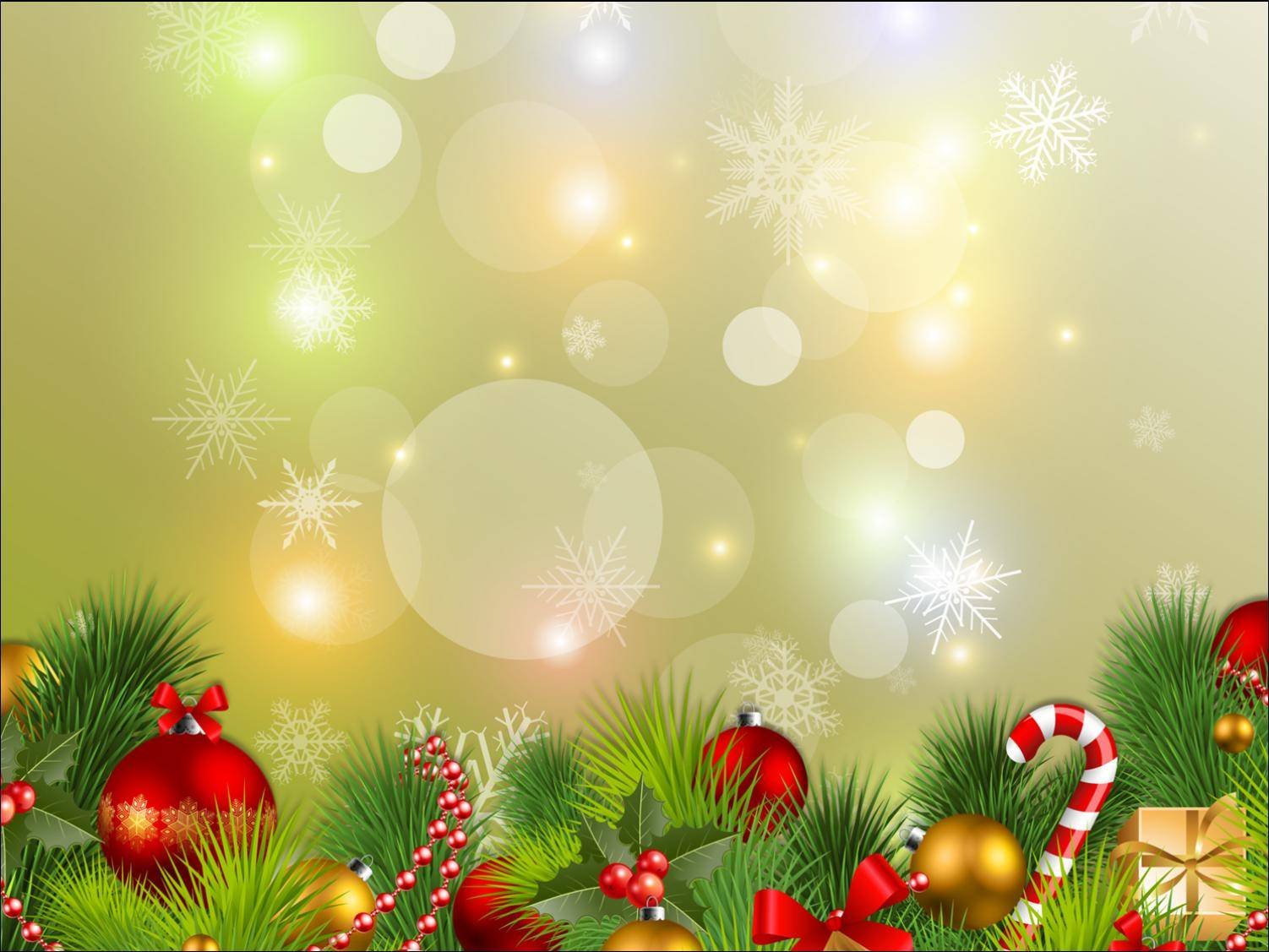 «Мастер-класс по вырезанию снежинок»
Чтобы дети чувствовали приближение праздника, нам необходимо украсить группу к празднику. Так же можно украсить домашнюю обстановку к празднику. Как же можно украсить группу к празднику? Предлагаем совместно с детьми изготовить снежинки дома и принести в детский сад для украшения группы.
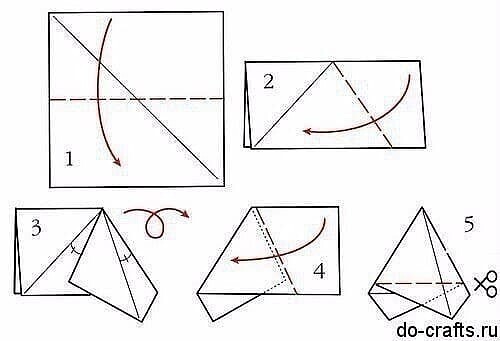 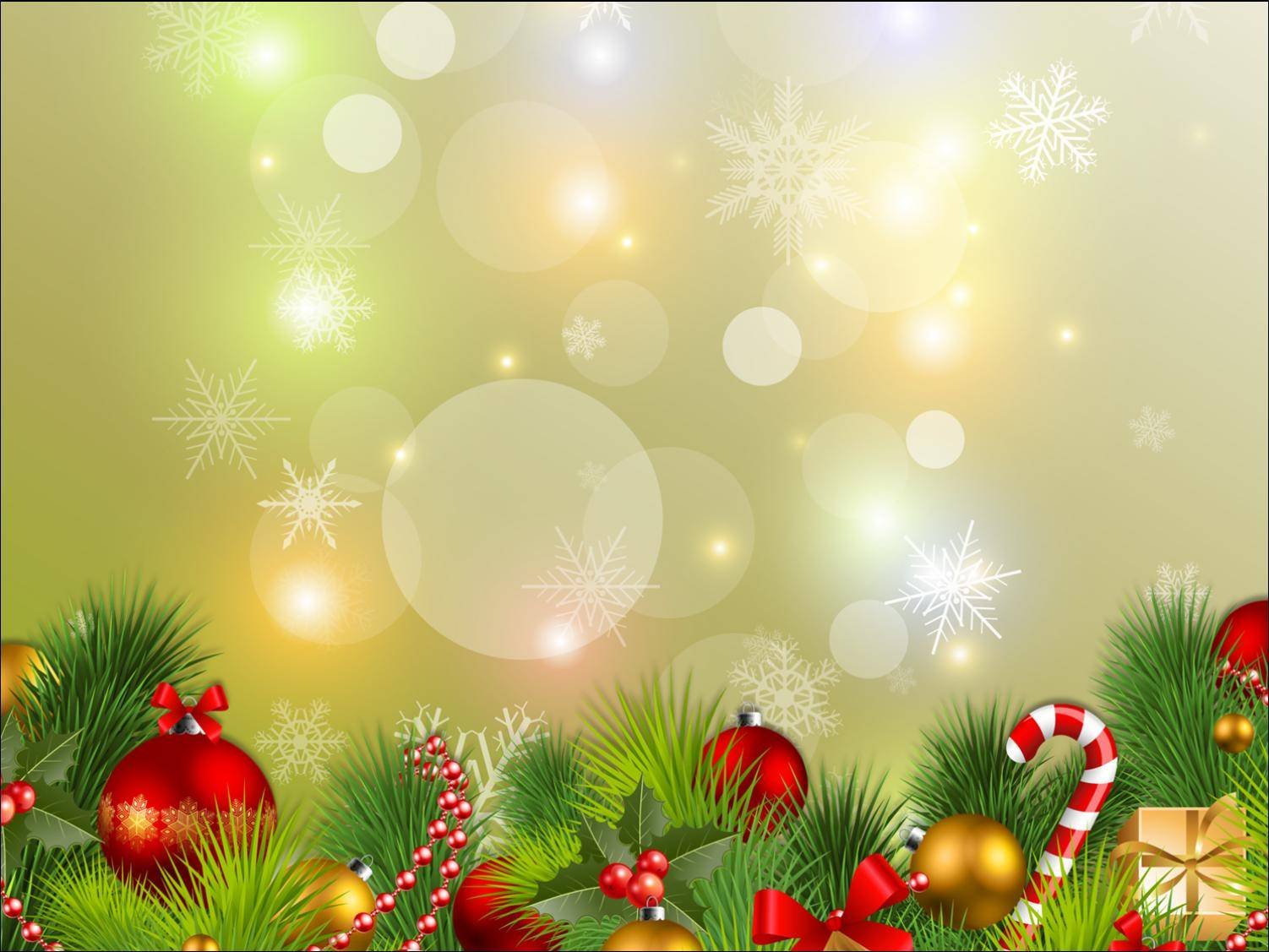 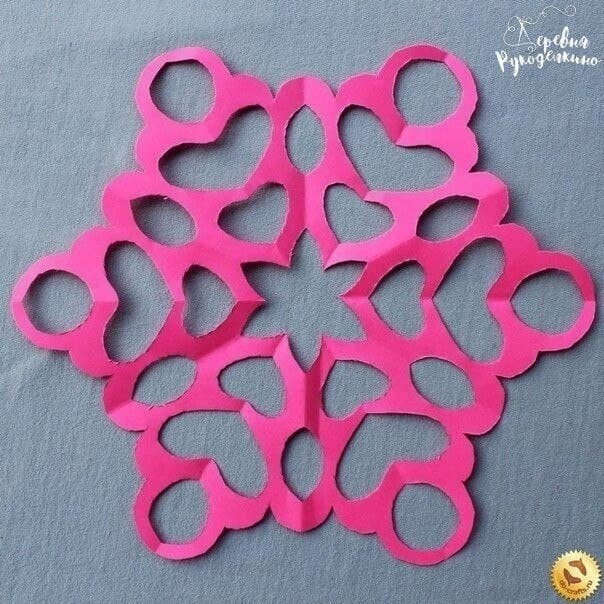 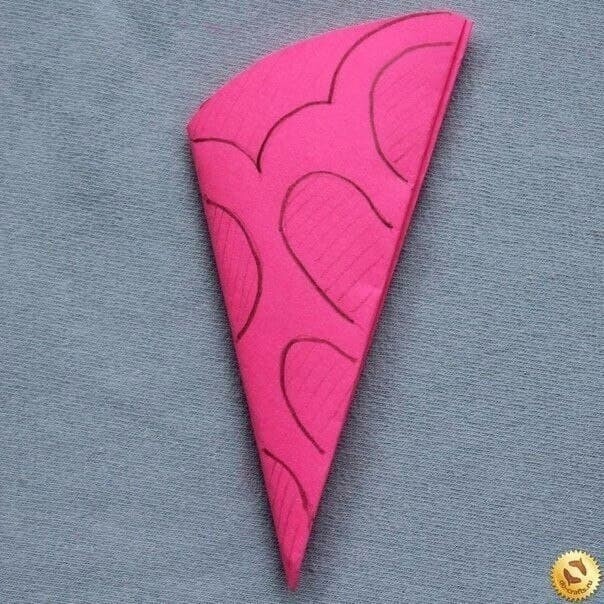 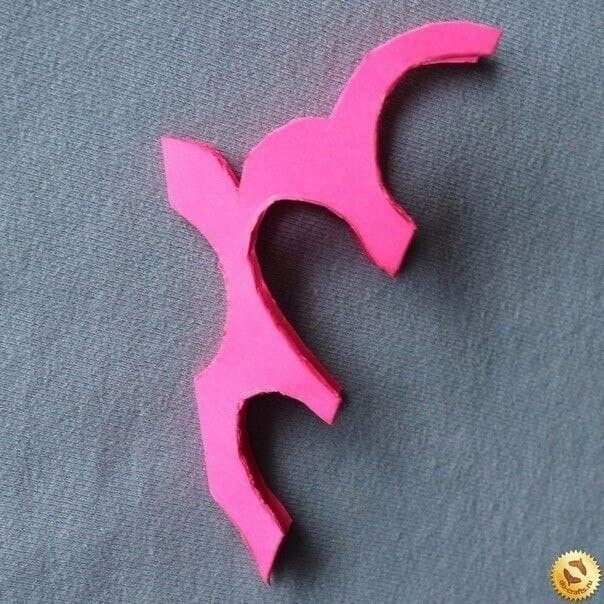 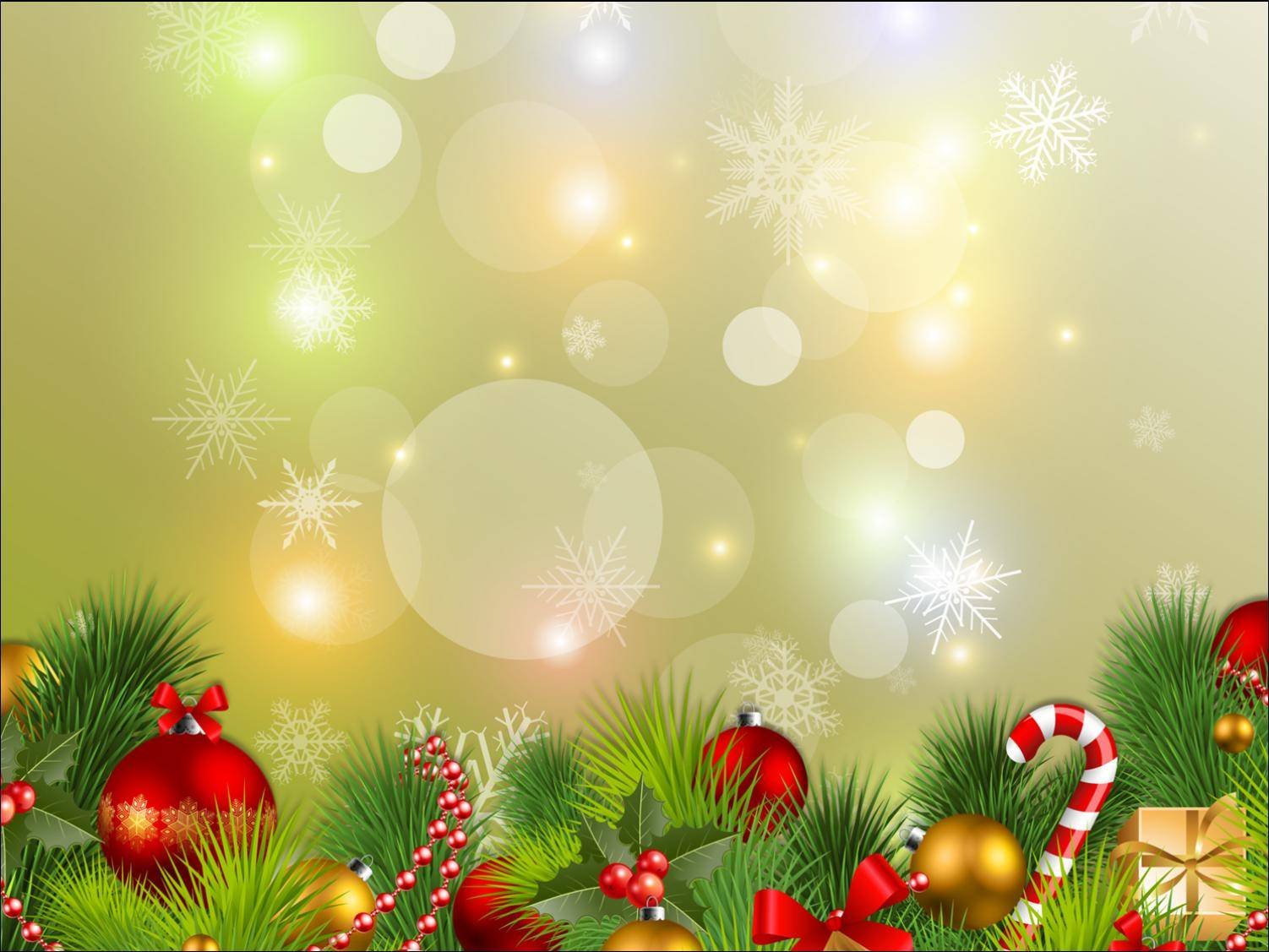 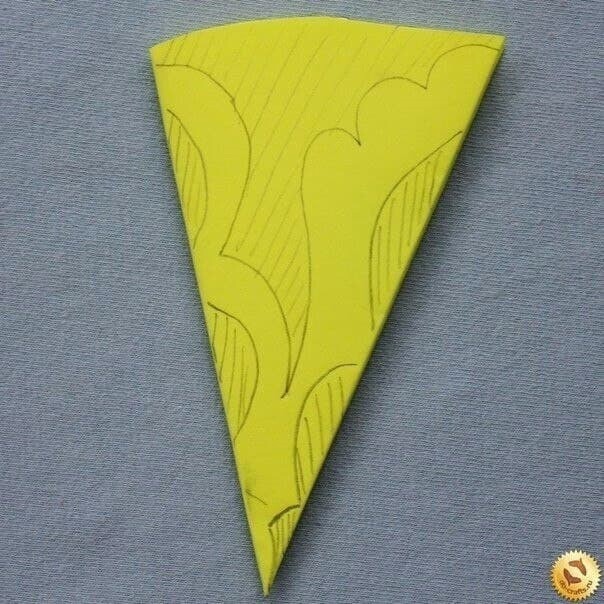 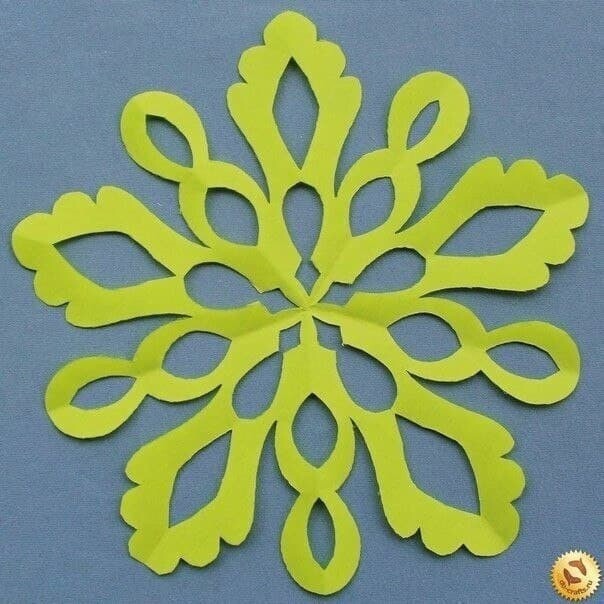 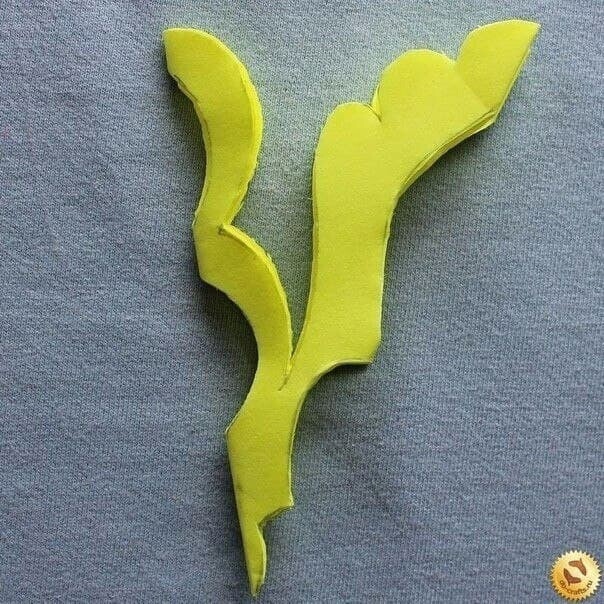 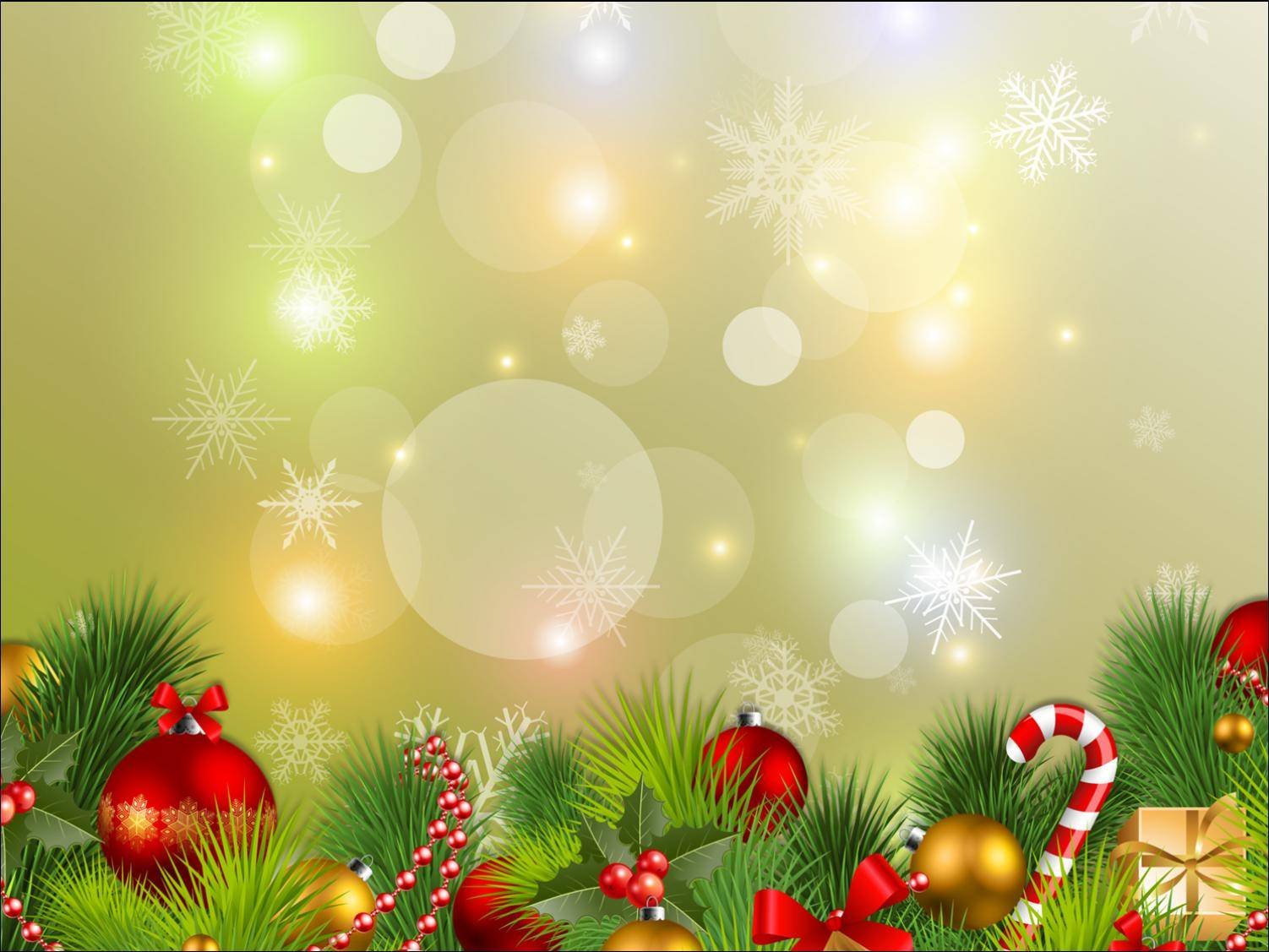 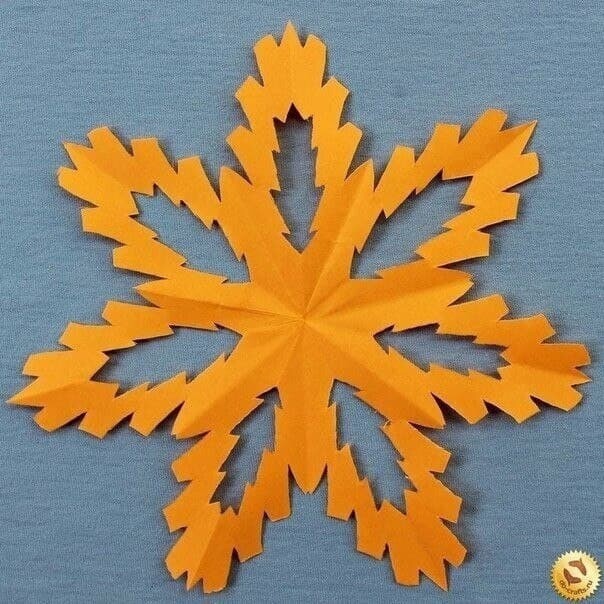 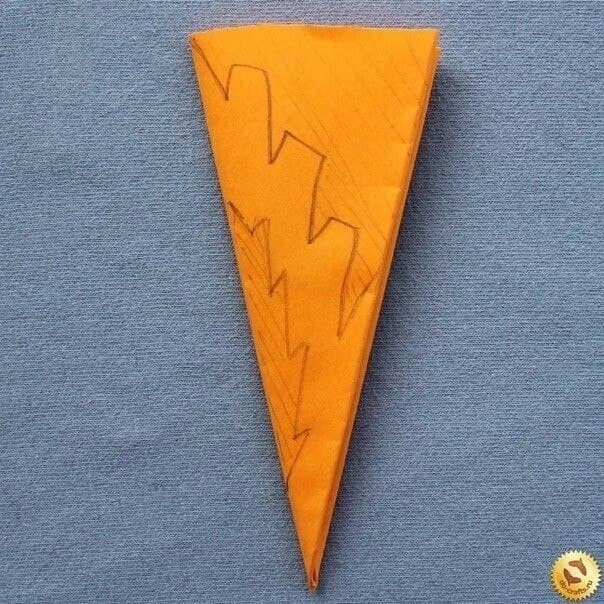 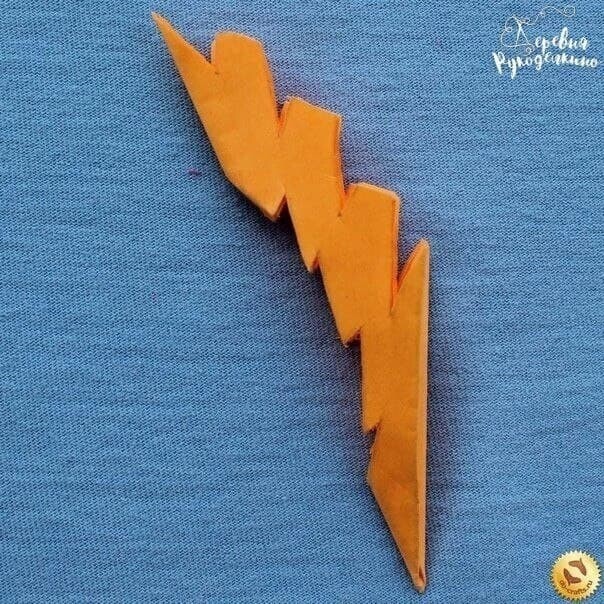 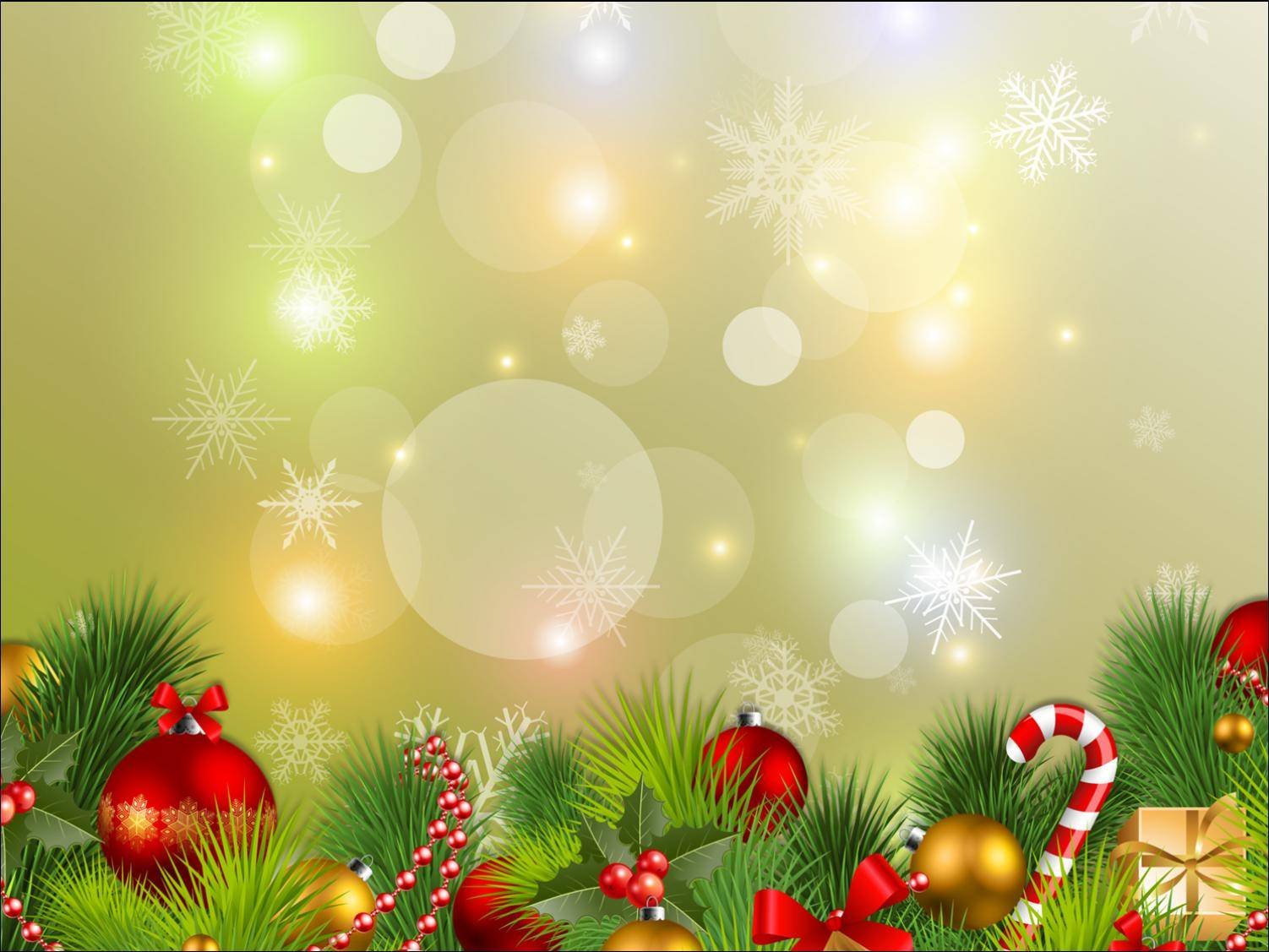 «Участие в конкурсах, выставках детского сада»
По сложившейся традиции в Канун Нового года открывается «Мастерская Деда Мороза», где выставляются на конкурс новогодние поделки, изготовленные совместными усилиями родителей и детей. Этот конкурс проводится между возрастными группами детского сада. 

Предлагаем всем поучаствовать в конкурсах снежных построек и новогодних поделок. 
Конкурс побуждает детей и родителей поучаствовать в предпраздничных хлопотах, заодно научить детей творчеству и возможность порадоваться результатам своего труда.
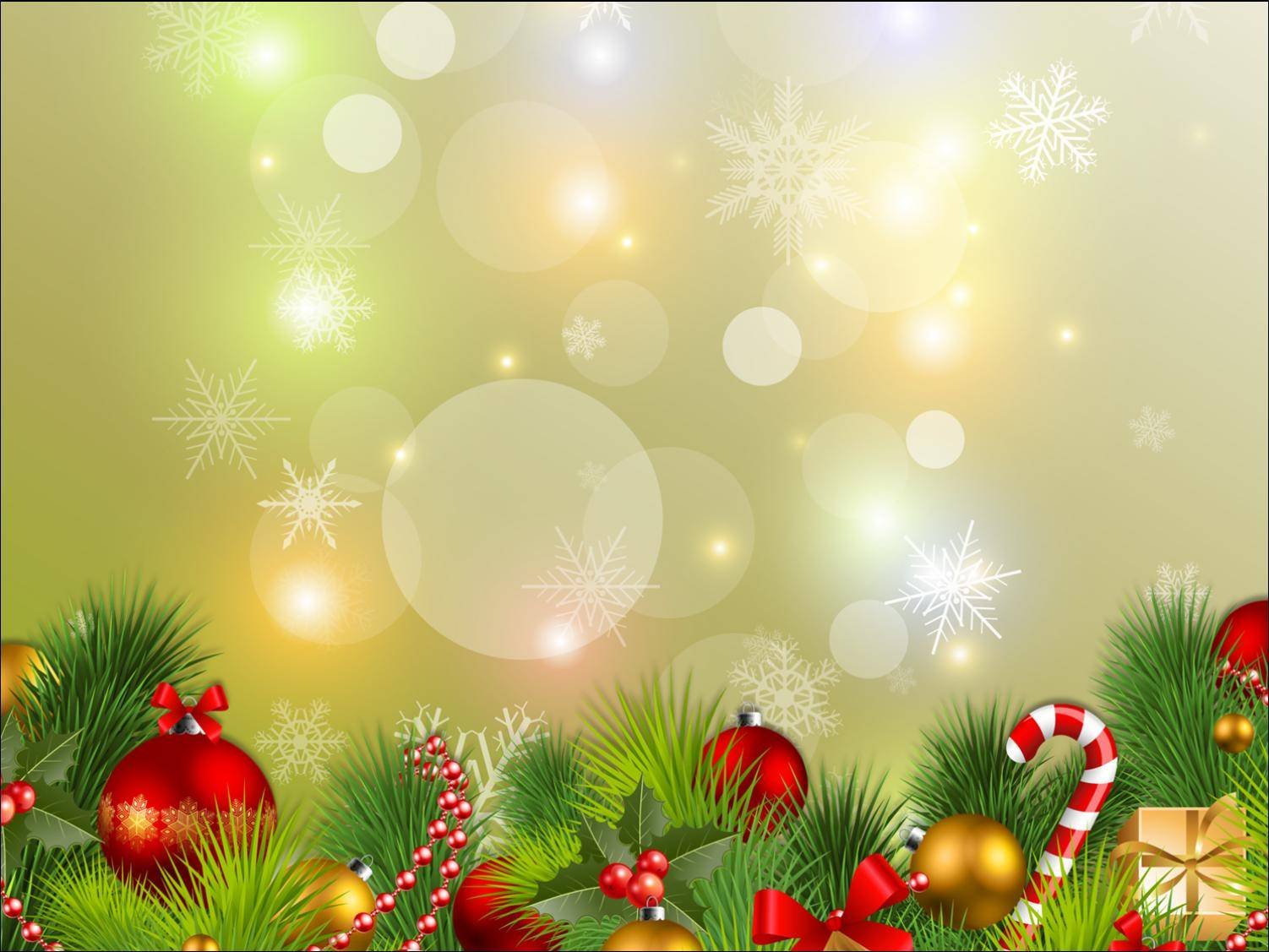 Разное
Напоминаем:
Необходимо соблюдать режим дня в детском саду, не опаздывать на занятия и об отсутствии ребенка в детском саду необходимо сообщать заранее воспитателям.
2. Своевременно вносить оплату за посещение детского сада.
3. У ребенка должно быть обязательное наличие перчаток, варежек (желательно 2 пары для смены мокрых), а также приучать ребенка следить за своими вещами и порядком в шкафчике.
4. Обязательное наличие формы для занятий ЛФК и физкультурой.
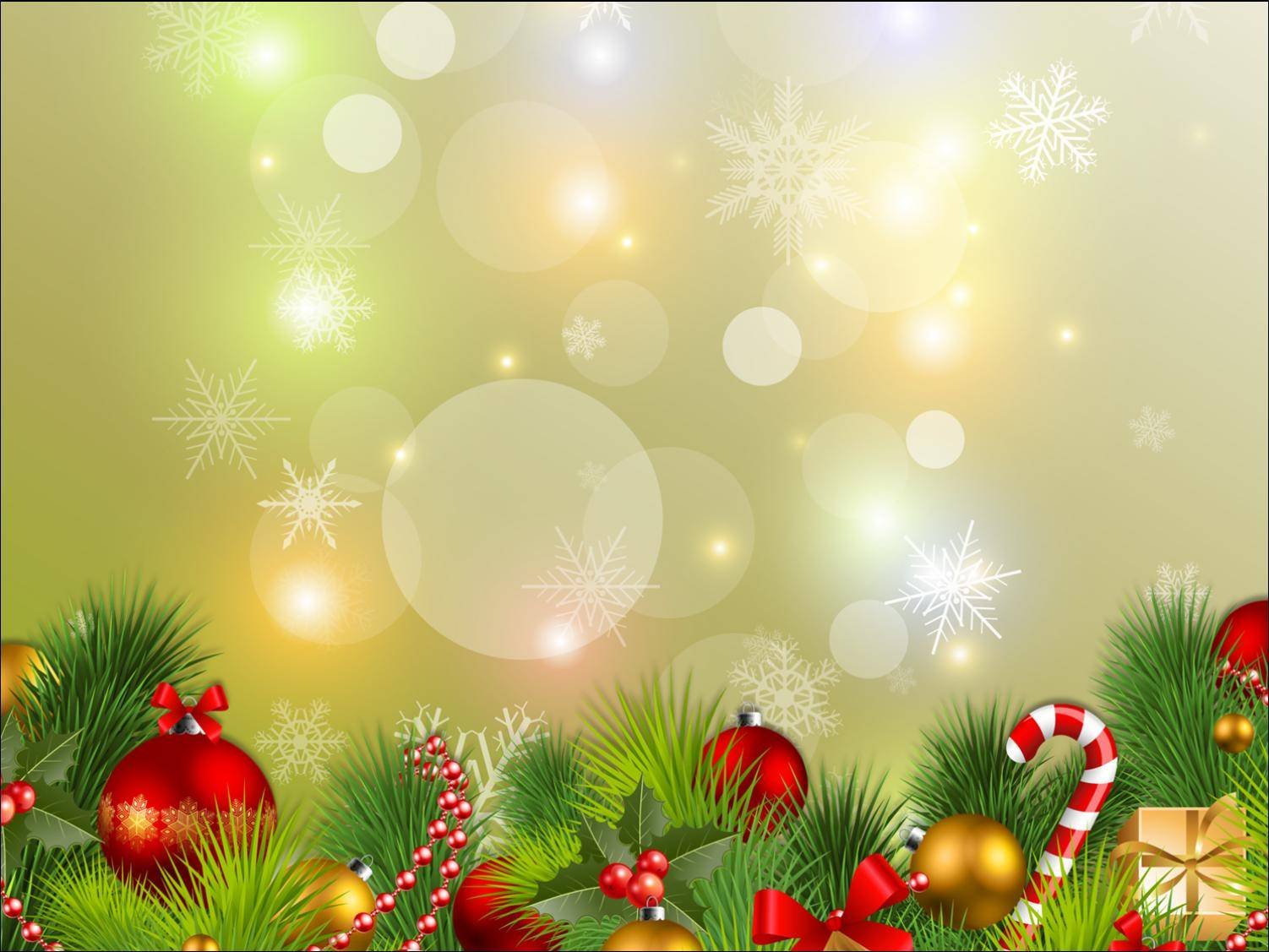 Решение родительского собрания:
1. Организовать подготовку костюмов и подарков для детей на новогодний утренник.
 Ответственные: родители, родительский комитет
 Срок: до 20.12.2021
   2. Организовать сбор оплаты за выступление Деда Мороза.
 Ответственные: родительский комитет. Срок: до 20.12.2021
   3. Организовать проведение видеосъёмки праздника.     
 Ответственные: родительский комитет. Срок: до 20.12.2021
   4. Принять к сведению информацию по проведению новогодних каникул с детьми и предоставить фото для создания фотогазеты «Новогодние каникулы»
Ответственные: родители. Срок: до 12.01.2022
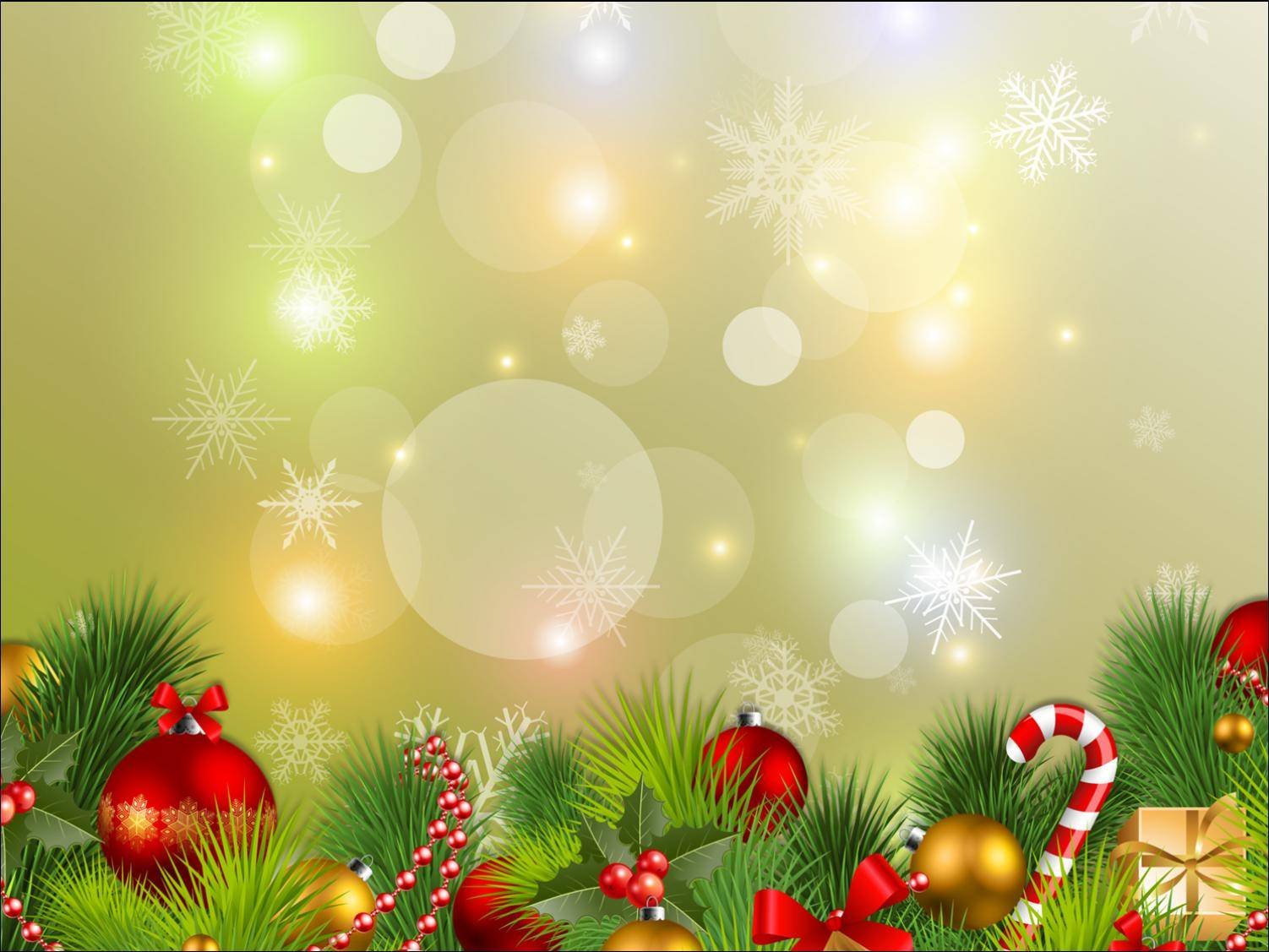 5. Создать безопасную обстановку для детей при подготовки и праздновании Нового года.
  Ответственные: воспитатели, родители. Срок: постоянно
   6. Оказывать помощь детям для участия в конкурсах детского сада
  Ответственные: родители. Срок: постоянно
   7.  Соблюдать режим дня в детском саду, не опаздывать на занятия и об отсутствии ребенка в детском саду необходимо сообщать заранее воспитателям.
  8. Своевременно вносить оплату за посещение детского сада.
  9. Обеспечить ребенку обязательное наличие перчаток, варежек (желательно 2 пары для смены мокрых), а также приучать ребенка следить за своими вещами и порядком в шкафчике.
  10. Обеспечить регулярное наличие формы для занятий ЛФК и физкультурой. 
  Ответственные: родители. Срок: постоянно
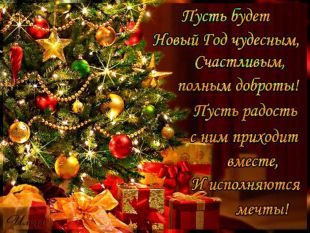 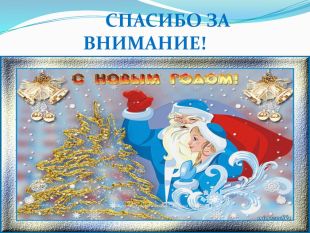